ثانيا: تطبيق النظام الرئاسي في الولايات المتحدة الأمريكية
يعتبر النظام الدستوري للولايات المتحدة الأمريكية المثال التقليدي البارز للنظام الرئاسي، إذ نشأ وترعرع وتحددت خصائصه في هذه الدولة، حيث يرجع مصدره التاريخي إلى الدستور الأمريكي لسنة 1787،
لذا أخذ الدستور الأمريكي بمبدأ فصل السلط بمفهوم الفصل الجامد القائم على نظام الرقابة المتبادلةـ وإن لم ينص على ذلك صراحة في أي موضع من الدستور- ويفهم من خلال توزيع الاختصاصات الدستورية على ثلاث سلطات مستقلة هي: التنفيذية والتشريعية والقضائية،
وفي ما يلي عرض للهيئات الدستورية المركزية في الولايات المتحدة الأمريكية:
1: الرئيس هو أقوى رجل في الدولة وهو زعيم الأمة المنتخب، وقد أراد واضعوا دستور 1787 في مؤتمر فيلادلفيا أن يكون الرئيس قويا ليس فقط بانتخابه عن طريق الشعب ومندوب الشعب، بل يعتبر قويا بسلطته وامتيازاته الدستورية،
[Speaker Notes: ، بل يعتبر قويا بسلطته وامتيازاته الدستورية،]
فهو رئيس السلطة التنفيذية اسما وفعلا ويمارسها بنفسه بمساعدة كتاب دولة تابعين له وليس لهم استقلال عن الرئيس، كما يعتبر أيضا القائد العام للقوات المسلحة  كما يضطلع بالسياسة العامة للدولة في الداخل والخارج إلى جانب اختصاصات أخرى
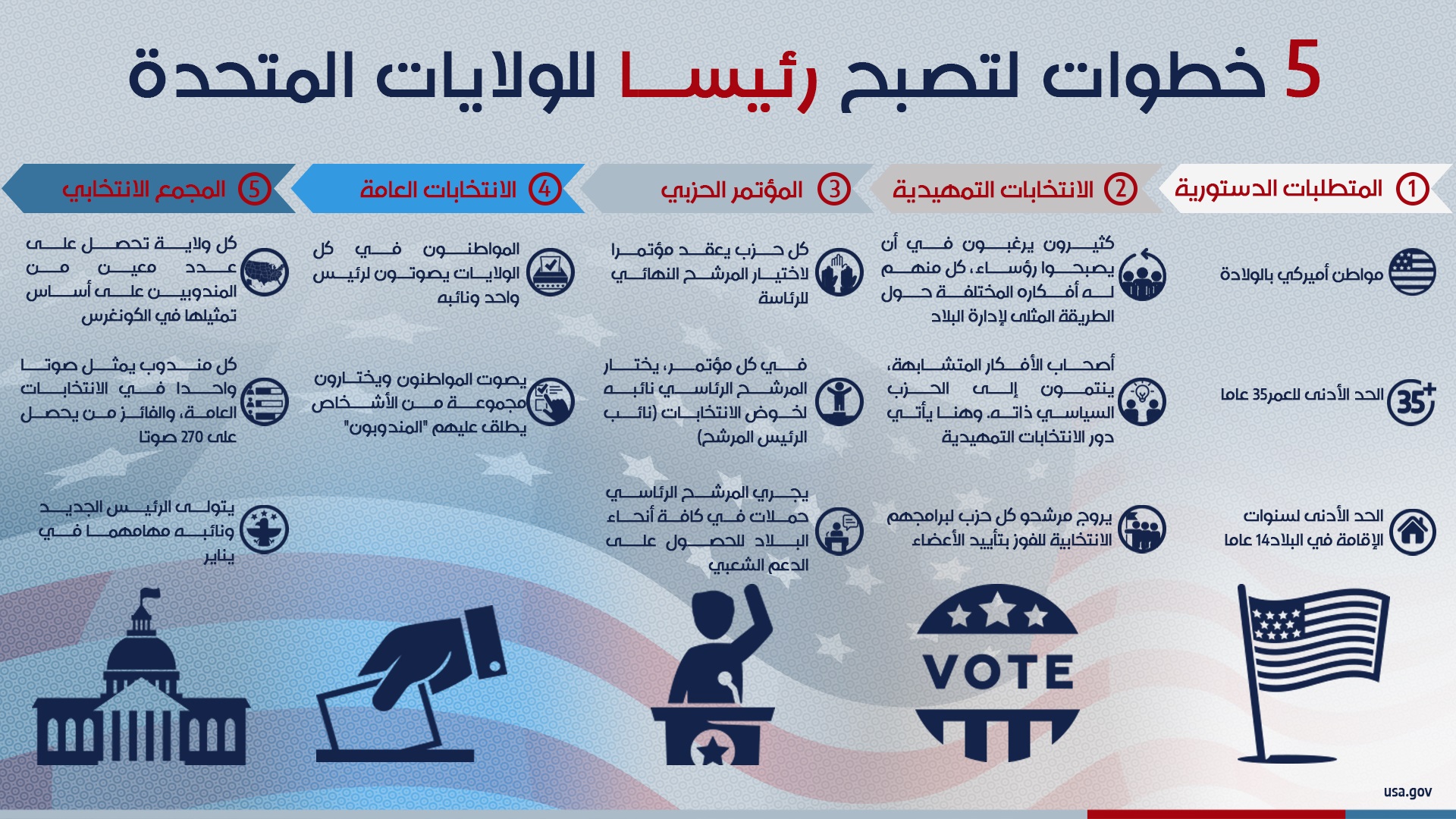 عملية الانتخاب يكتنفها كثير من التعقيد على أساس أن هناك مراحل: 
المرحلة الأولى الانتخابات التمهيدية لدى الأحزاب السياسية يروج مترشحو الانتخابات لبرنامجهم لتأييد الأعضاء
المرحلة الموالية هو المؤتمر الحزبي لاختيار المرشح النهائي كما يستم اختيار ناءبه بعد ذلك يجري المترشح حملات انتخابية في كل الولايات للحصول على الدعم الشعبي
المرحلة الثالثة  يجتمع كل حزب في كل ولاية ويقومون باختيار مندوبين لهم. ثم يجتمع المندوبين في مؤتمر وطني ليختاروا مرشحا واحدا ونائبا له، وتجري هذه الخطوة فيما بين شهري مارس ويونيو من العام الذي تتم فيه الانتخابات،
المرحلة الرابعة  يتم بداية انتخاب المندوبين أو الناخبين الكبار من طرف الشعب الأمريكي، ويكون عدد هؤلاء مساويا لعدد أعضاء كل ولاية في الكونغرس،
يضاف لهم ثلاثة أعضاء يمثلون كولومبيا، ويتم انتخابهم كمبدأ عام في يوم الثلاثاء الأول من شهر نوفمبر.
المرحلة الرابعة يجتمع فيها المندوبون لانتخاب الرئيس في يوم الاثنين الذي يلي الأربعاء الثاني من شهر دجنبر، لكن هذا الاجتماع يبقى شكلي فقط على أساس أن نتيجة الانتخابات تكون معروفة بمجرد اختيار المندوبين، على أساس أن كل مندوب يكون له توجها سياسيا معينا.
الفائز هو الذي يحصل على 270 صوت
ويقوم رئيس مجلس الشيوخ بإعلان نتيجة هذا التصويت بمراسلة خلال شهر يناير بحيث يباشر الرئيس مهامه الدستورية في العشرين منه. بعد أن يدلي بالقسم الدستوري أمام رئيس المحكمة العليا.
والجدير بالذكر أن مرشح الحزب لمنصب رئاسة الجمهورية يختار بنفسه شخصا آخرا ليكون نائبا له في حال فوزه بالانتخابات. ويخوض الاثنان المعركة الانتخابية بصورة تضامنية بحيث يؤدي فوز المرشحين لفوز نائبه معه حتما.
ثانيا: اختصاصات الرئيس
يتمتع الرئيس باختصاصات واسعة تشمل كل نواحي السلطة التنفيذية التي تتركز أساسا في أيدي الرئيس بصفة أصلية ومباشرة، وهناك اختصاصات على المستوى الداخلي وأخرى على المستوى الخارجي:
- على المستوى الداخلي : تشمل اختصاصات الرئيس ما يلي: 
رئيس الجمهورية هو رئيس الحكومة في نفس الوقت يعين وزرائه ويعزلهم ويحدد اختصاصاتهم، 
تنفيذ القوانين التي يضعها الكونغرس تنفيذا كاملا.
تعيين الوزراء، الموظفين، القناصل وقضاة المحكمة العليا.
إصدار اللوائح الإدارية
حق إلغاء العقوبة الجنائية أو تخفيضها أو إيقاف تنفيذها، وله حق العفو عن الجرائم التي ترتكب ضد قوانين الولايات المتحدة.
ويتولى الرئيس على الصعيد القضائي بعض الصلاحيات الهامة. ومن أبرزها حقه في تعيين قضاة المحكمة العليا،
- على المستوى الخارجي :تشمل اختصاصات الرئيس ما يلي: 
له حق إعلان الحرب بصفته القائد الأعلى للقوات المسلحة.
له اختصاص السياسة الخارجية للاتحاد. له حق قيادة المفاوضات الدبلوماسية وتوقيع المعاهدات الدولية وتعيين سفراء وقناصل الولايات المتحدة في الدول الأجنبية، وتلقي أوراق اعتماد السفراء الأجانب في بلاده.